Potenciação
Exemplos:
Expoente
3 fatores
23 =
2 . 2 . 2 = 8
base
potência
= 53
= 125
= 2 × 2 × 2 × 2 × 2
5 × 5 × 5
25
= 32
3 fatores
5 fatores
4 fatores
= 72
= 3 × 3 × 3 × 3
= 81
34
7 × 7
= 49
2 fatores
1
Expoente 0
Todo número natural, diferente de zero, elevado ao expoente zero é igual a 1.
100 = 1
30 = 1
40 = 1
250 = 1
Expoente 1
Todo número natural elevado ao expoente 1 é igual a ele próprio.
61 = 6
21 = 2
371 = 37
91 = 9
Expoente 2
Veja a sequência dos números quadrados perfeitos: 1, 4, 9, 16, ...
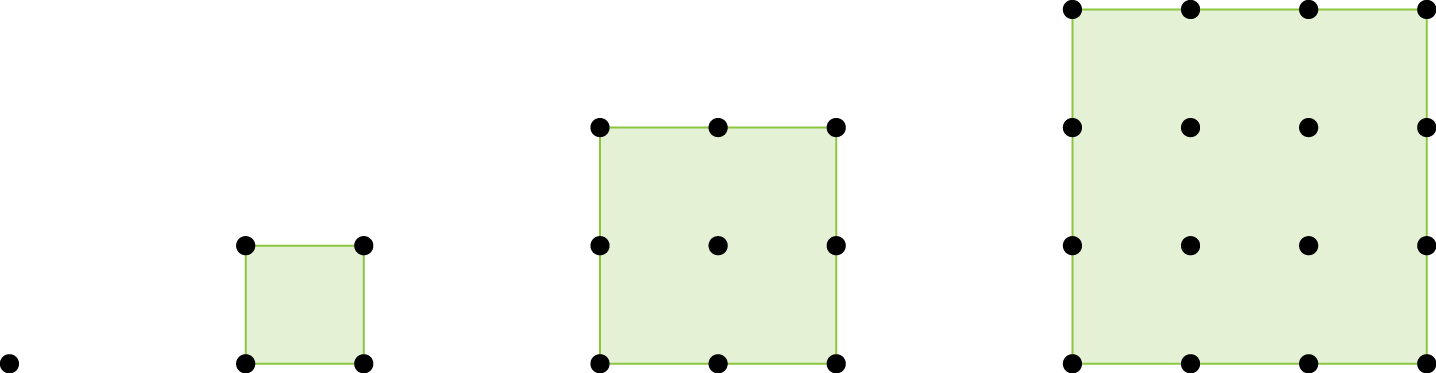 1 × 1
12
2 × 2
22
3 × 3
32
4 × 4
42
2
Expoente 3
Com um cubo que mede 1 unidade de comprimento, 1 unidade de largura e 1 de altura representamos geometricamente a sequência dos números cúbicos.
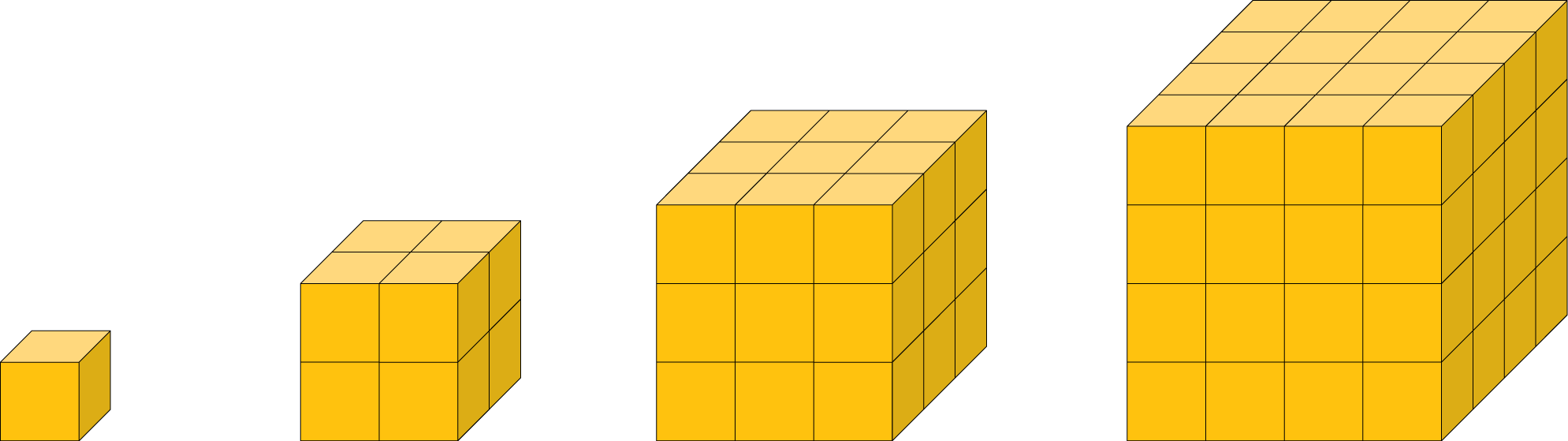 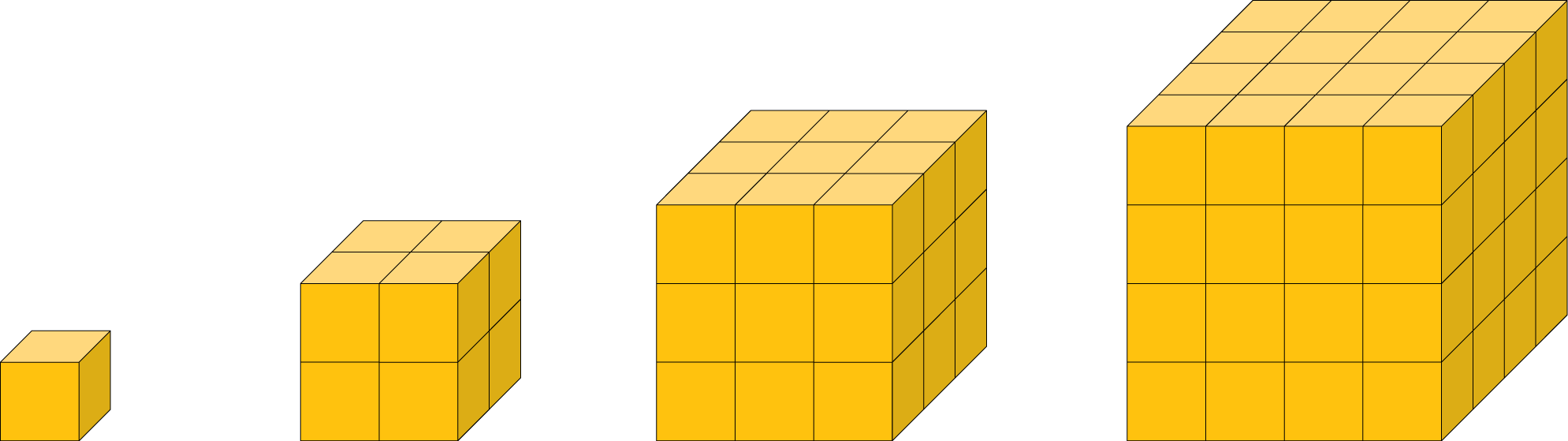 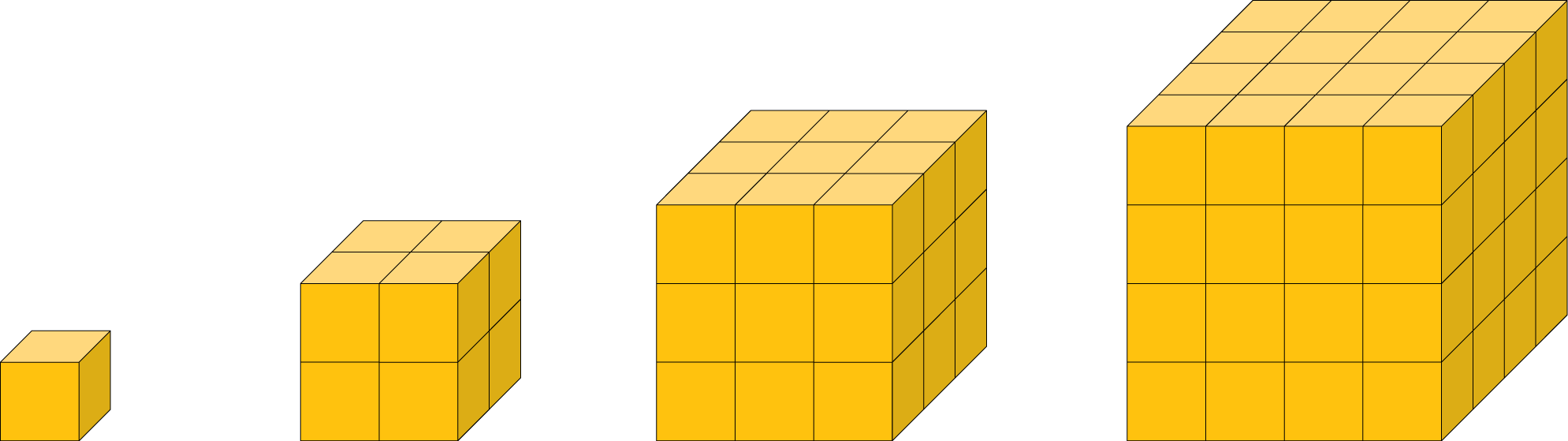 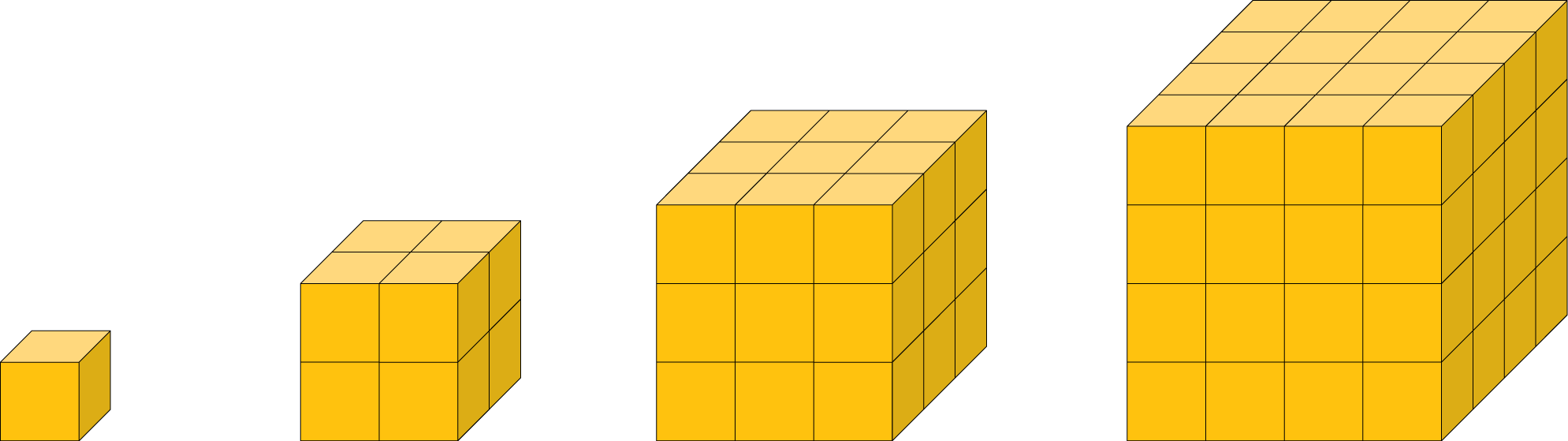 1 . 1 . 1 = 13 = 1
2 . 2 . 2 = 23 = 8
3 . 3 . 3 = 33 = 27
4 . 4 . 4 = 43 = 64
Potências de base 10 ou potências de 10
Em toda potenciação de base 10, o resultado tem o 1 como primeiro             
algarismo, seguido de tantos zeros quantos indicar o expoente.
100 = 1
103 = 1 000
102 = 10 × 10 = 100
101 = 10
104 = 10 000
103 = 10 × 10 × 10 = 1 000
102 = 100
105 = 100 000
3
Diferença entre produto e potência
2 × 1 = 2
2 × 2 = 4
2 × 3 = 6
2 × 4 = 8
2 × 5 = 10
21 = 2
22 = 4
23 = 8
24 = 16
25 = 32
4
Expressões numéricas envolvendo as operações estudadas
{3 × [8 – (     5¹    + 1) : 2] : 5}2 =
{52 – [(5 + 3) × 2] – 12} × 5 =
= {52 – [8 × 2] – 12} × 5 =
= {3 × [8 – (5 + 1) : 2] : 5}2 =
= {52 – 16 – 12} × 5 =
= {3 × [8 – (6) : 2] : 5}2 =
= {25 – 16 – 1} × 5 =
= {3 × [8 – 3] : 5}2 =
= 8 × 5 = 40
= {3 × [5] : 5}2 =
= {15 : 5}2 =
= {3}2 = 9
5
Perímetro
Ideia de perímetro
Perímetro é a medida do comprimento de um contorno.
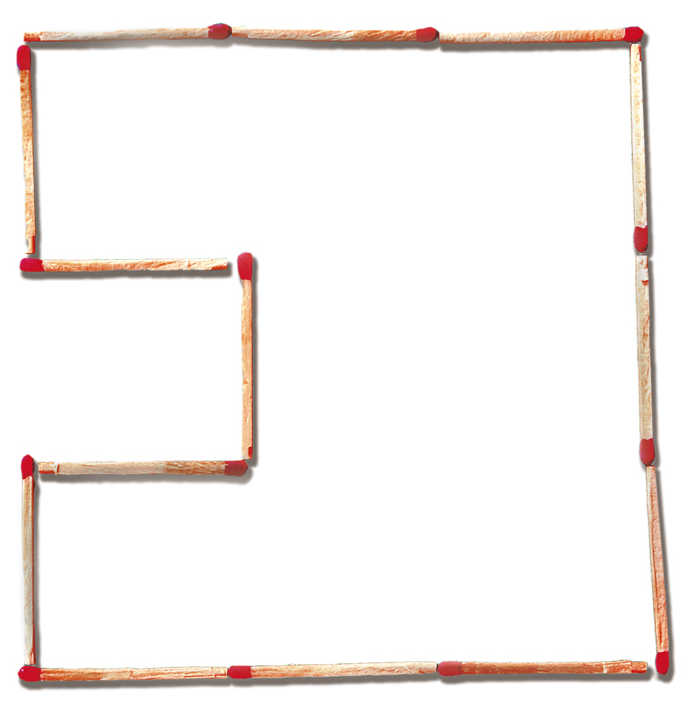 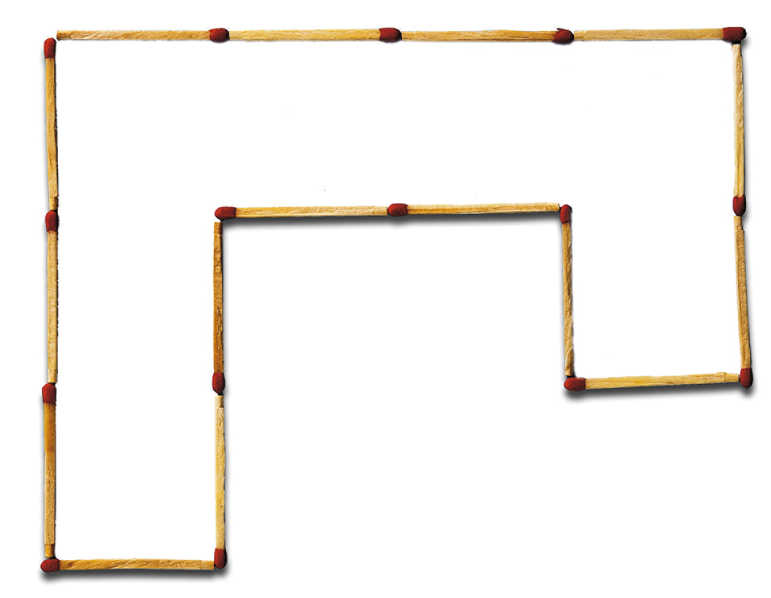 FOTOS: SÉRGIO DOTTA JR. / ARQUIVO DA EDITORA
6
Perímetro de um polígono
O perímetro de um polígono é soma das medidas do comprimento dos seus lados.
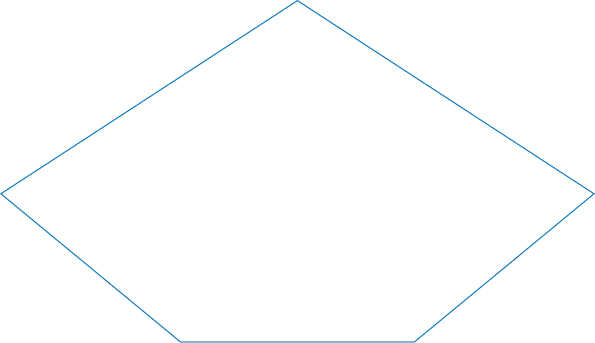 3 cm
3 cm
2 cm
2 cm
2 cm
2 cm +
3 cm +
3 cm +
2 cm +
2 cm =
12 cm
7
Medida de uma superfície: área de uma região plana
Calcular a área de uma figura plana é medir a região do plano ocupada por essa figura. Isso é feito comparando-se a figura plana com uma unidade de área.
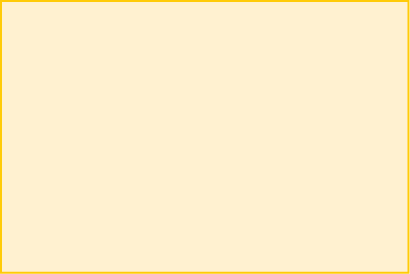 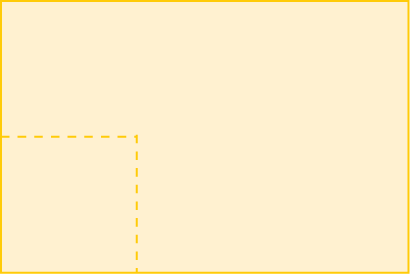 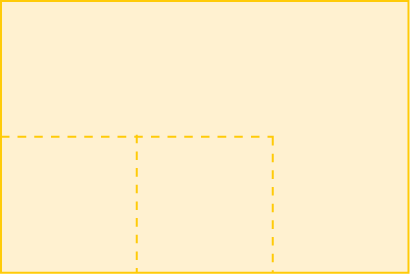 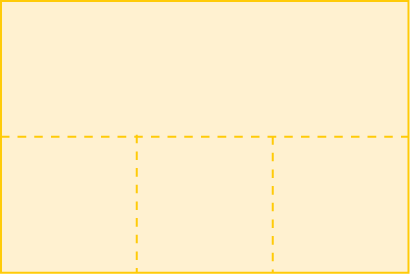 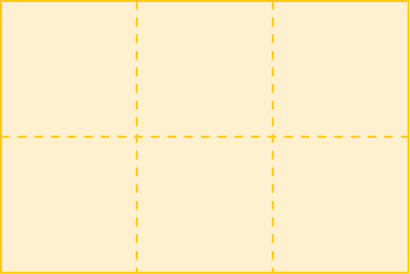 U
U
U
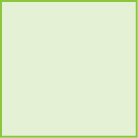 U
U
U
U
unidade de área
área de A = 6 U
8
Área de uma região retangular
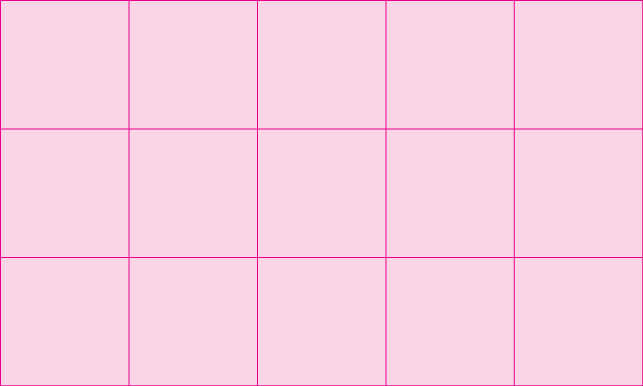 largura ou altura:
unidade
3 cm
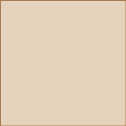 1 cm2
comprimento ou base:
5 cm
Comprimento ou base: 5 cm
Largura: 3 cm
5 cm ×
3 cm =
15 cm2
Área da região retangular: 15 cm2
9
[Speaker Notes: Professor: imagem fora de proporção.]
Exemplo: Observe a planta baixa a seguir.
Para calcularmos o perímetro do apartamento, devemos somar as medidas de todos os lados do apartamento, ou seja:
13 + 13 + 7 + 7 = 40 m

Para calcularmos a área total do apartamento, devemos multiplicar a largura total do apartamento pelo seu comprimento total, ou seja:
7  X 13 = 91 m²
13m
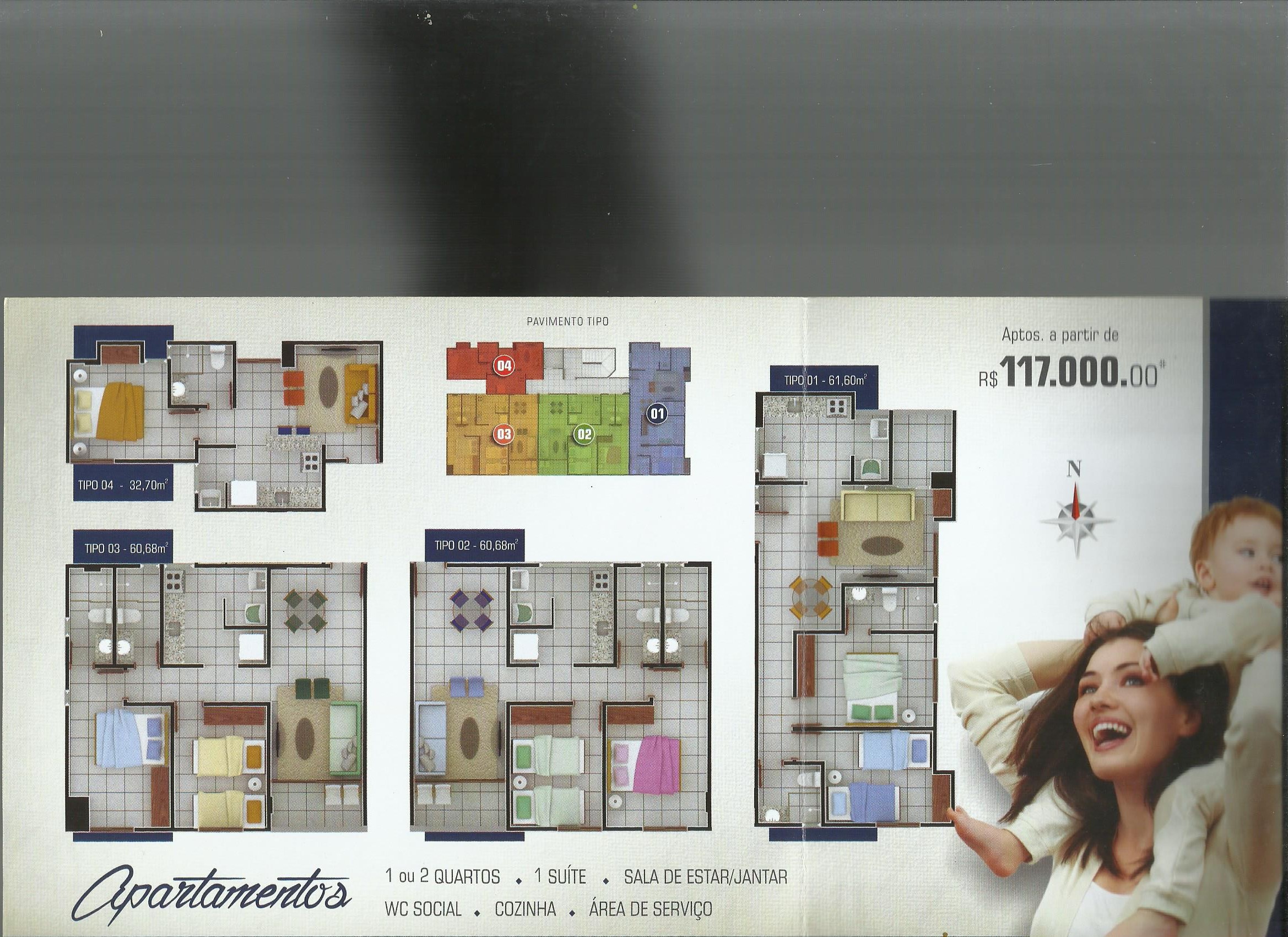 7m
Operações com medidas de tempo
Adição de medidas de tempo:
Exemplos:
8h 11’ 35’’
+    10h 40’ 21’’
3h 11’    5’’
+      5h 55’  57’’
8h
66’
62”
18h
51’
56”
Trocamos 60’’ por 1’
8h  67’     2’’
Trocamos 60’ por 1h
9h    7’     2’’
Subtração de medidas de tempo:
Exemplos:
60’’
8h
9h – (2h 10’)
12h 54’ 59’’
–      7h   2’ 30’’
9h   0’
–      2h 10’
87h 50’
5h
52’
29”
11
Multiplicação de número natural por medida de tempo:
Exemplos:
2h   30’   32’’
      ×      2
7h   2’   20’’
      ×     2
64’’
4h
60’
14h
4’
40’’
4h  61’     4’’
5h    1’     4’’
Divisão de medida de tempo por um número natural diferente de zero:
Exemplos:
(34h 3’ 15’’) : 3
(12h 54’ 50’’) : 2 =
6h
27’
25’’
Como 34 não é múltiplo de 3, fazemos
34h 3’ 15’’ =
33h 63’ 15’’
(33º 63’ 15’’) : 3 =
11h
21’
5’’
12